Arvind Gavali College of Engineering, Satara Department of Electronics & Telecommunication EngineeringSecond Year Feedback
Month :APRIL 2021
Total   Responses : 18
Total   Class Strength : 36
Feedback   Percentage : 50%
FACULTY – SUBJECT DISTRIBUTION
FACULTY – SUBJECT DISTRIBUTION
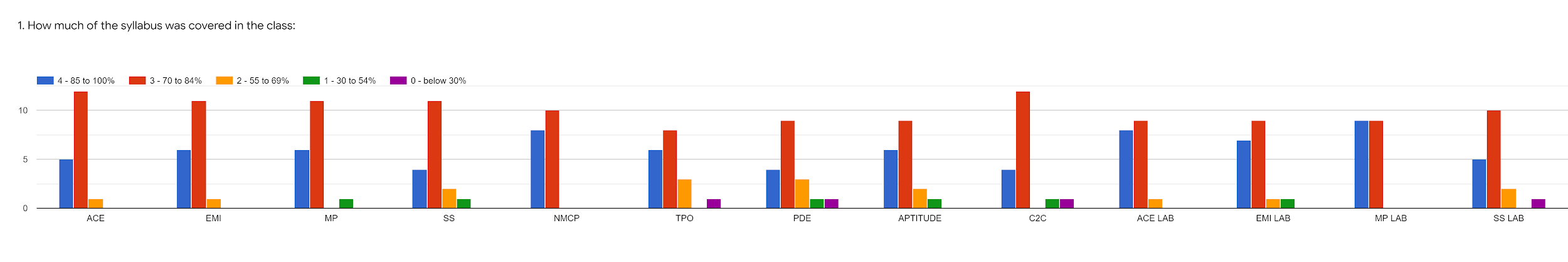 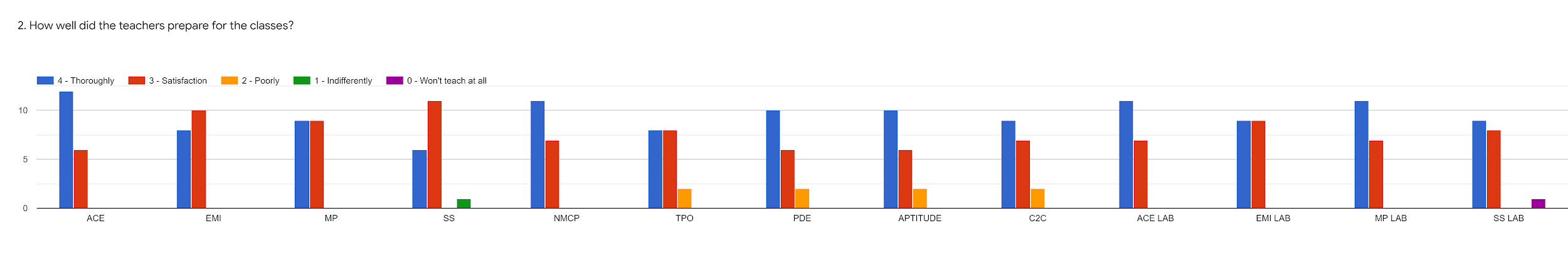 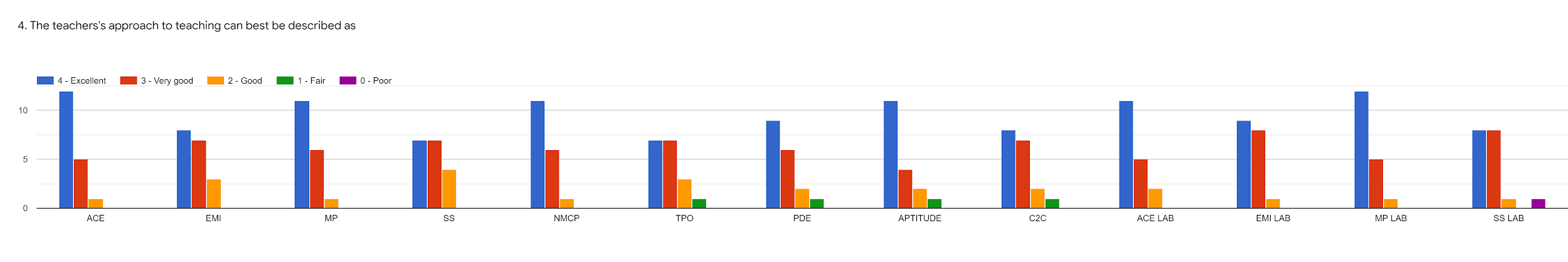 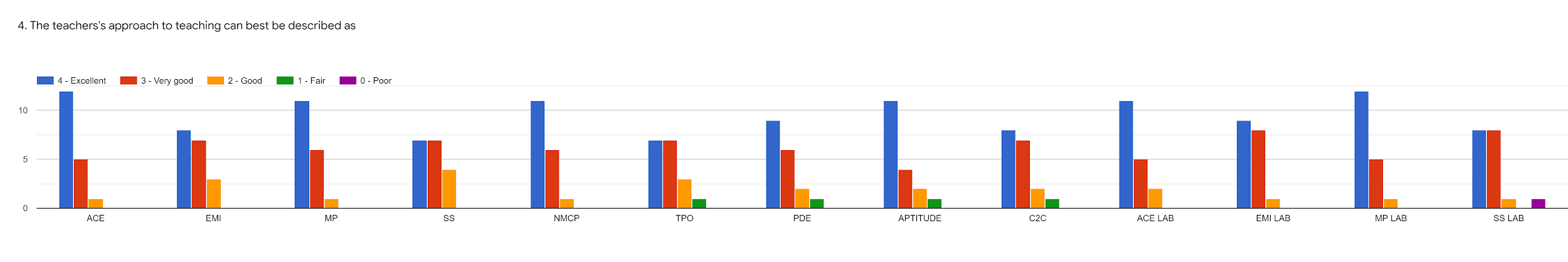 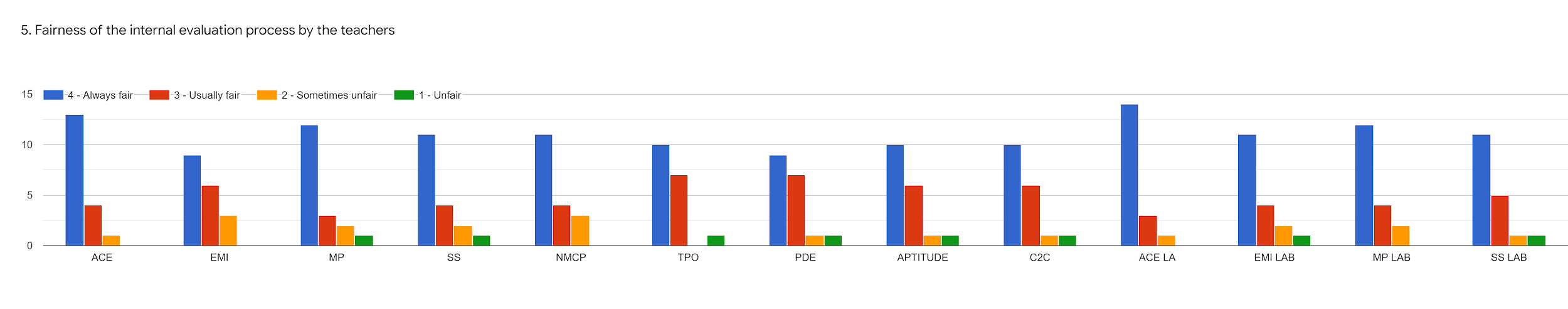 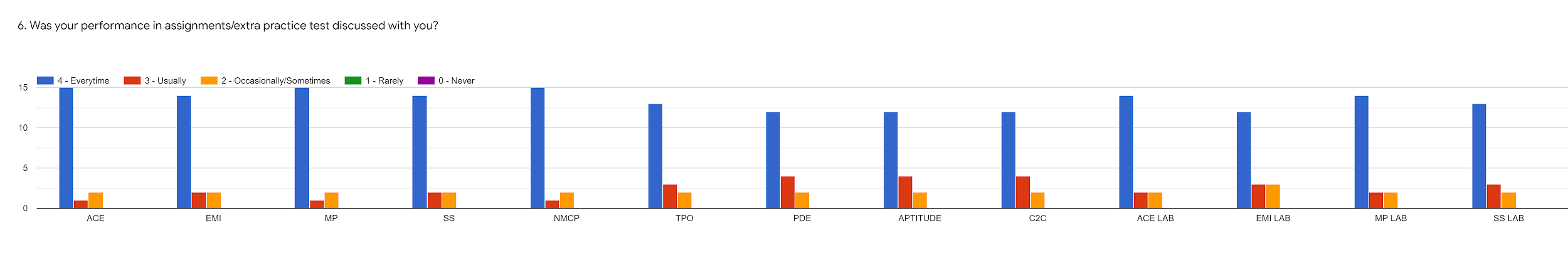 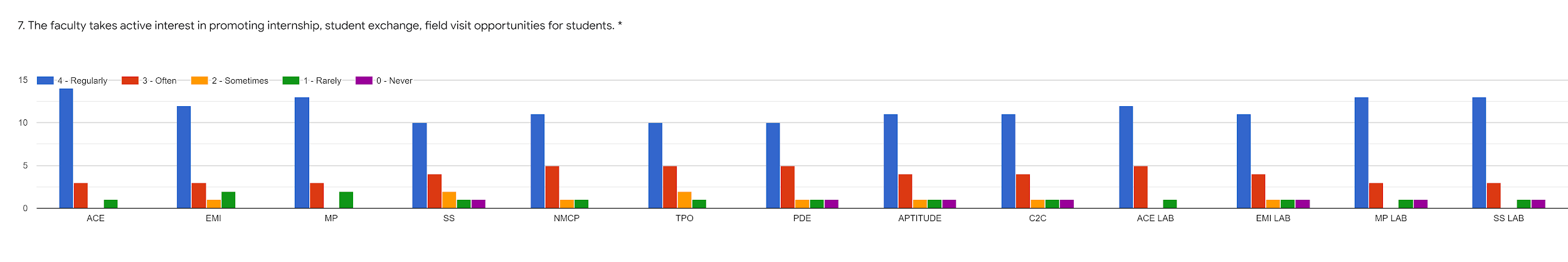 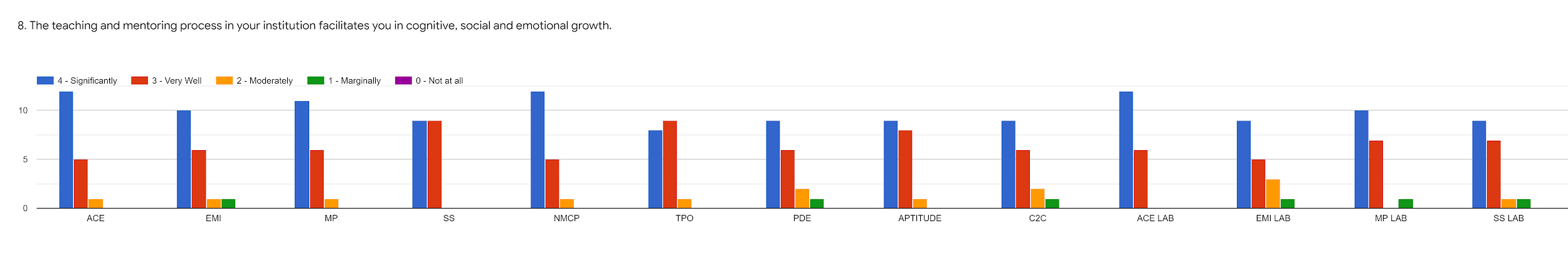 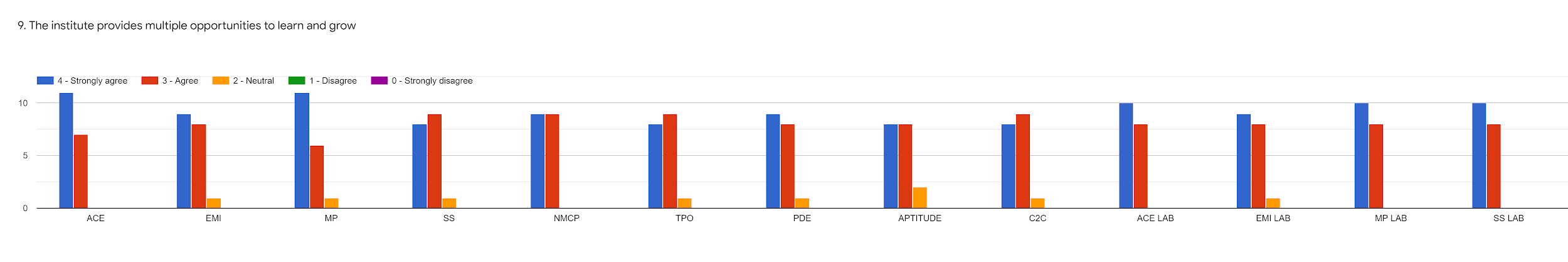 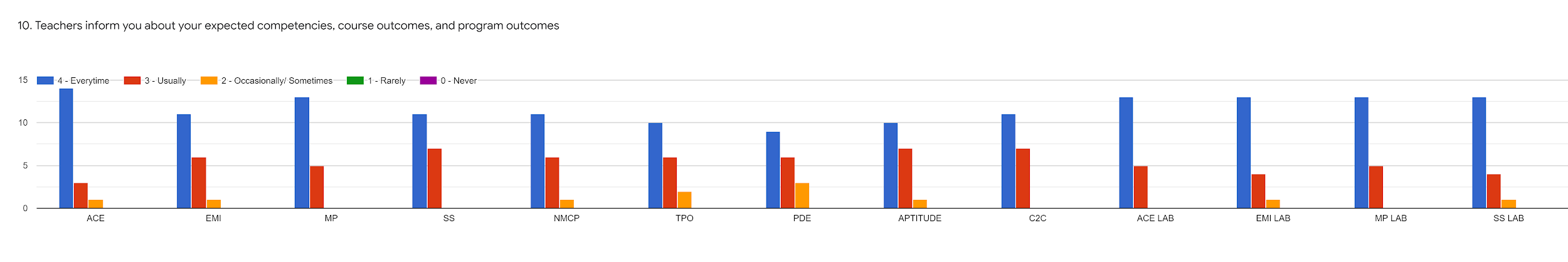 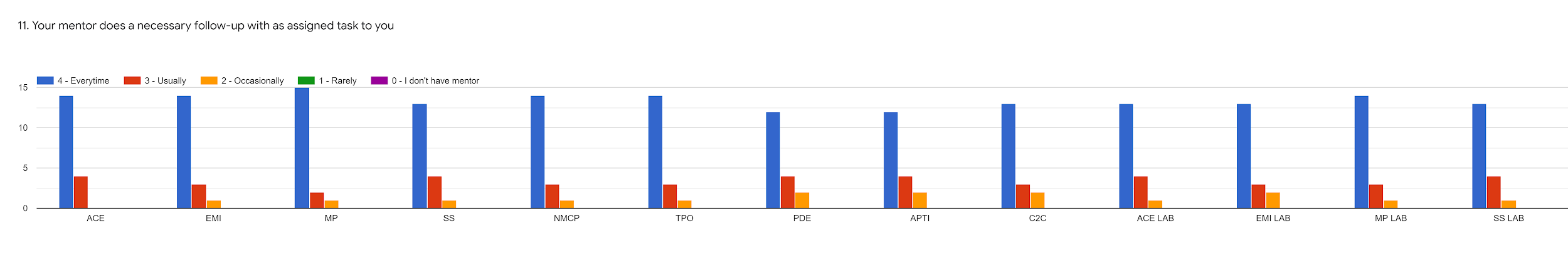 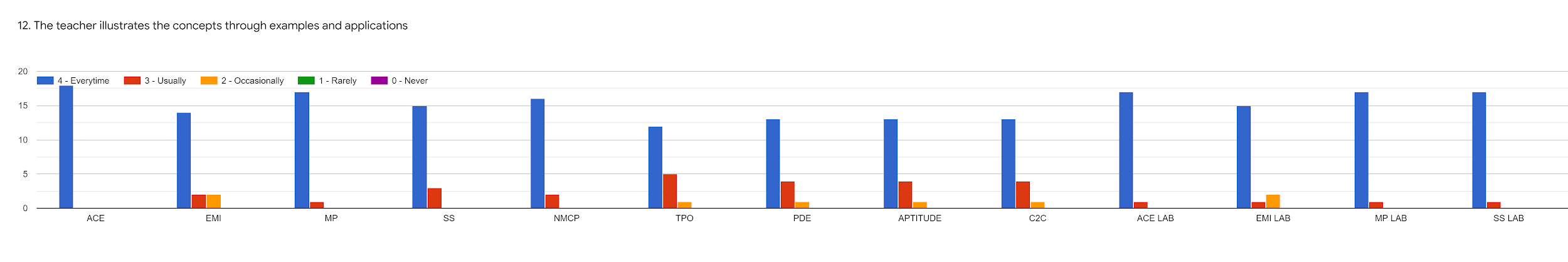 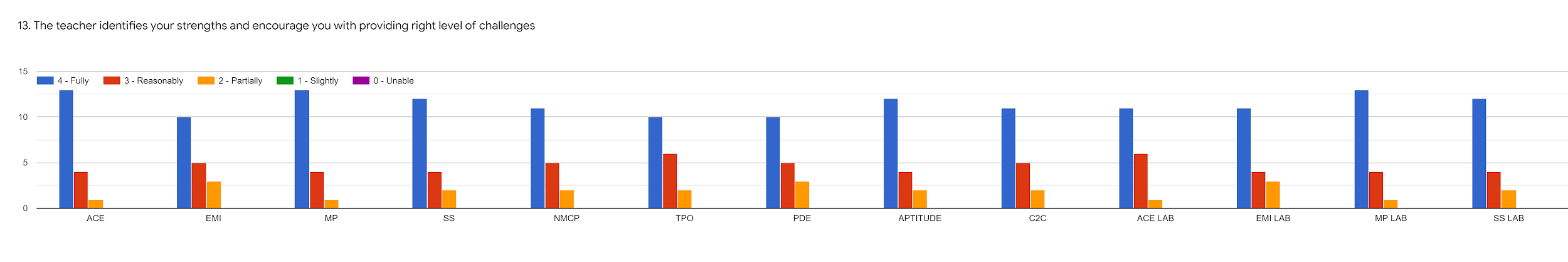 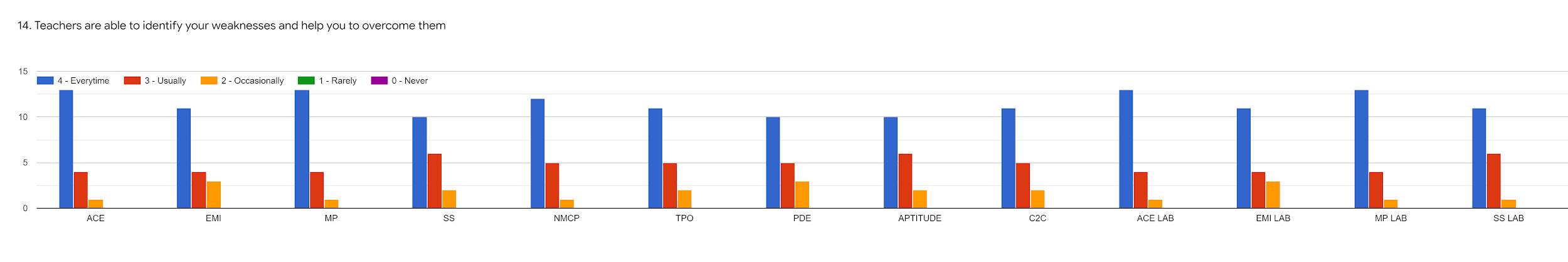 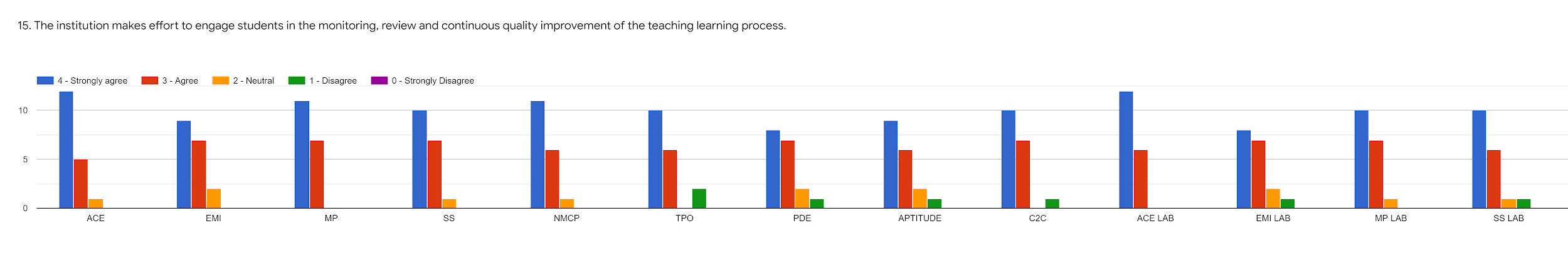 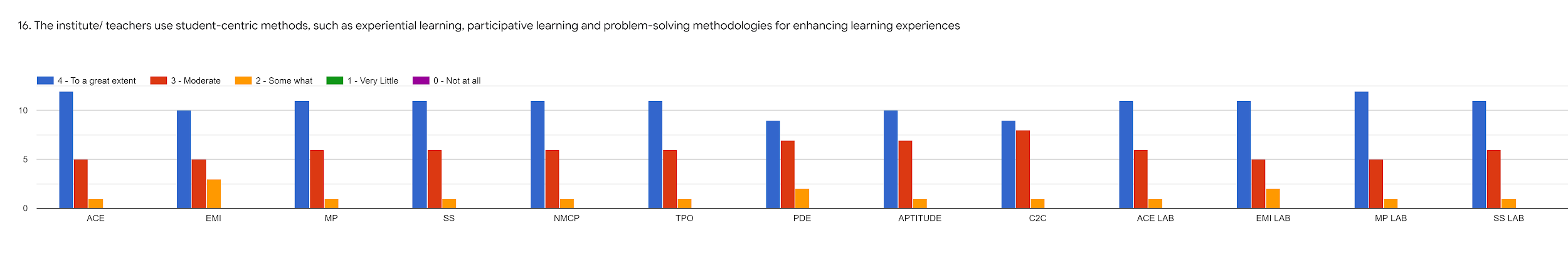 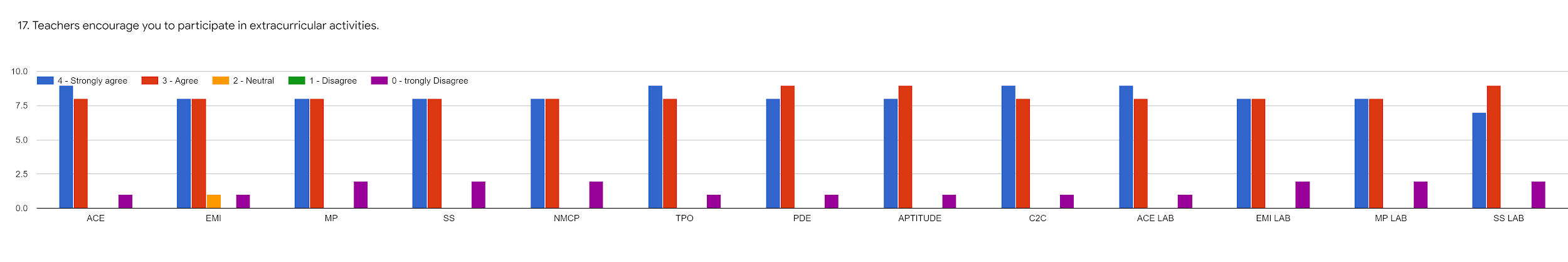 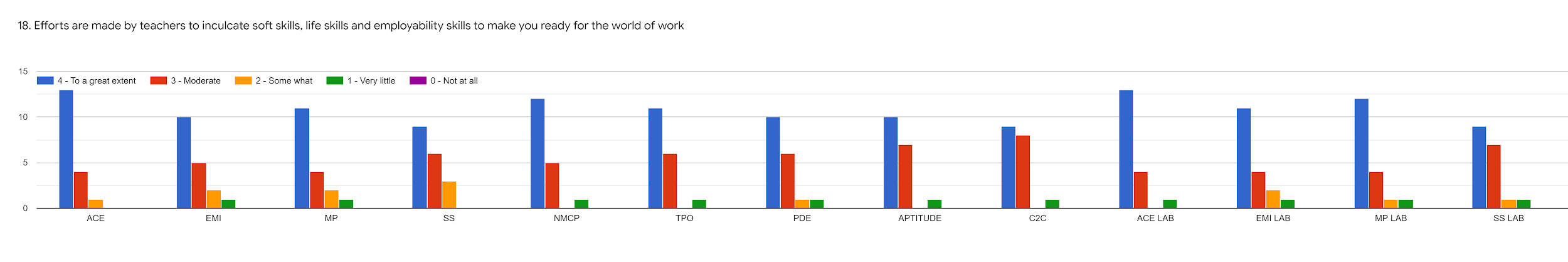 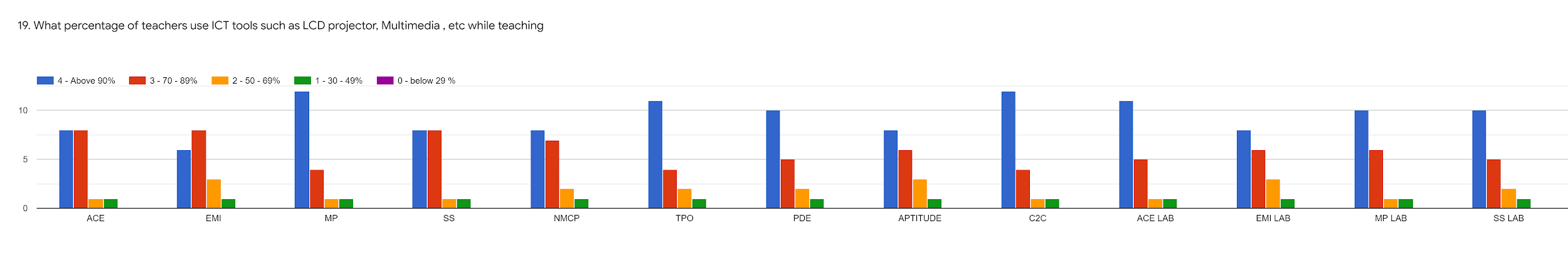 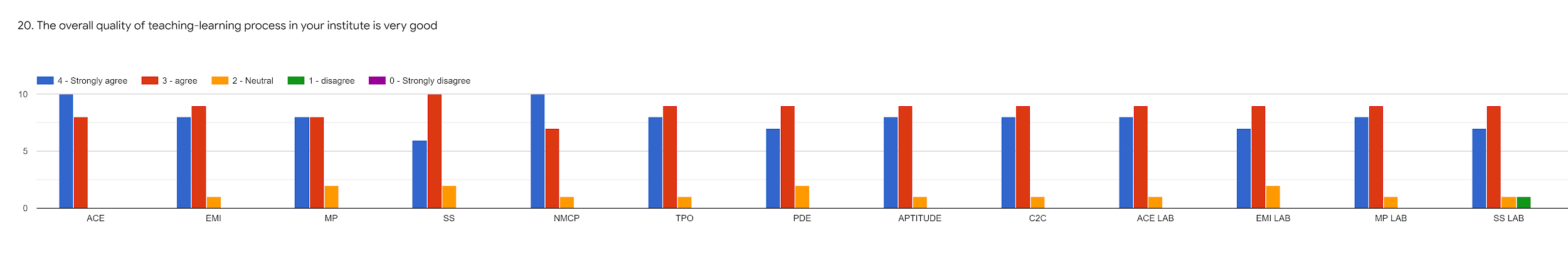 21. Give 3 observations/ suggestions to improve the overall teaching-learning experience of respective teachers
1.Provide Study Materials for better understanding
2. Don’t Give Over writing to students.
3. Faculties are always support us in all activities.
OVERALL ANALYSIS